BILC PROFESSIONAL DEVELOPMENT SEMINAR - BAKU 2023

THROUGH THE LOOKING GLASS
THE ILLUSION OF THE NATIVE SPEAKER
Émilie CléretHead of the Leadership and English Studies DepartmentFrench Higher Military Education
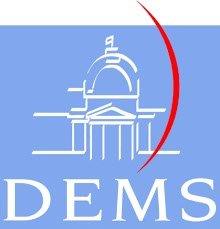 A FRICTION?
Native English-Speaking Teachers (NESTs)


Non Native English-Speaking Teachers (NNESTs)
WHAT IS THE ILLUSION?
NATIVE-SPEAKERISM
IDEOLOGY THAT REFERS TO THE IDEA THAT NATIVE-SPEAKING TEACHERS (PEOPLE FROM COUNTRIES WHERE ENGLISH IS THE FIRST LANGUAGE) ARE BETTER AT TEACHING ENGLISH THAN NON-NATIVE SPEAKERS
THE IDEALISED NATIVE SPEAKER
WHAT IS THE BIAS?
About teaching:
Being knowledgeable or holding a skill =/= knowing how to teach it
About language:
Native speaker = a vague and problematic concept
WHY IS THERE A BIAS?
Counter-arguments when you question native-speakerism:
1. Students prefer NESTs2. Students need NESTs to learn ‘good’ English3. Students need NESTs to understand ‘the culture’4. It’s the market demand
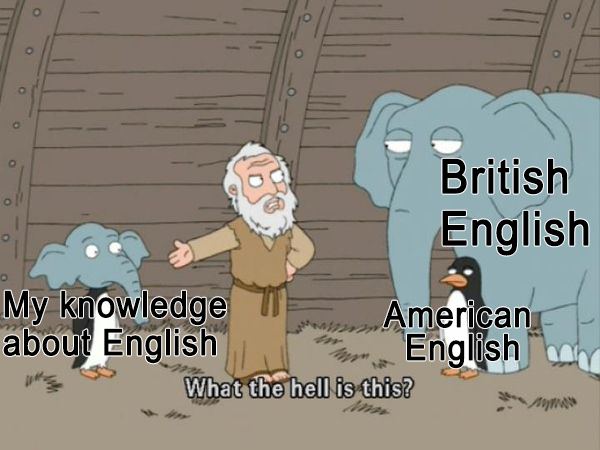 WHY IS THERE A BIAS?
Counter-arguments when you question native-speakerism:
1. Students prefer NESTs2. Students need NESTs to learn ‘good’ English3. Students need NESTs to understand ‘the culture’4. It’s the market demand
NON NATIVE ENGLISH SPEAKER:

I am awfully sorry at the terrible state of my English abilities, as for the English language is not my mother tongue. I hope you can forgive me for every foolish mistake I might make. 

NATIVE ENGLISH SPEAKER:

LOL No probs it(‘s) ok
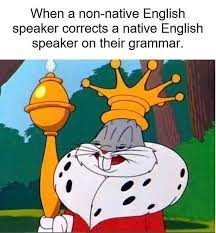 WHY DID WE GO ALONG WITH THE BIAS?
Civilian academics and teachers in a military environment with a strong support for 
native-speakerism
COUNTER-ARGUMENTS TO NATIVE-SPEAKERISM
LEGAL ISSUE
A STRONG CONNECTION DUE TO SHARED EXPERIENCE WITH THE STUDENTS
MANAGING CULTURE SHOCK
COST EFFECTIVENESS